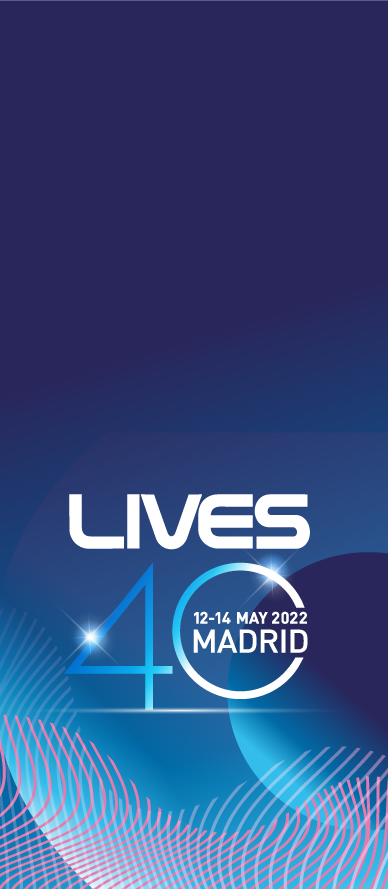 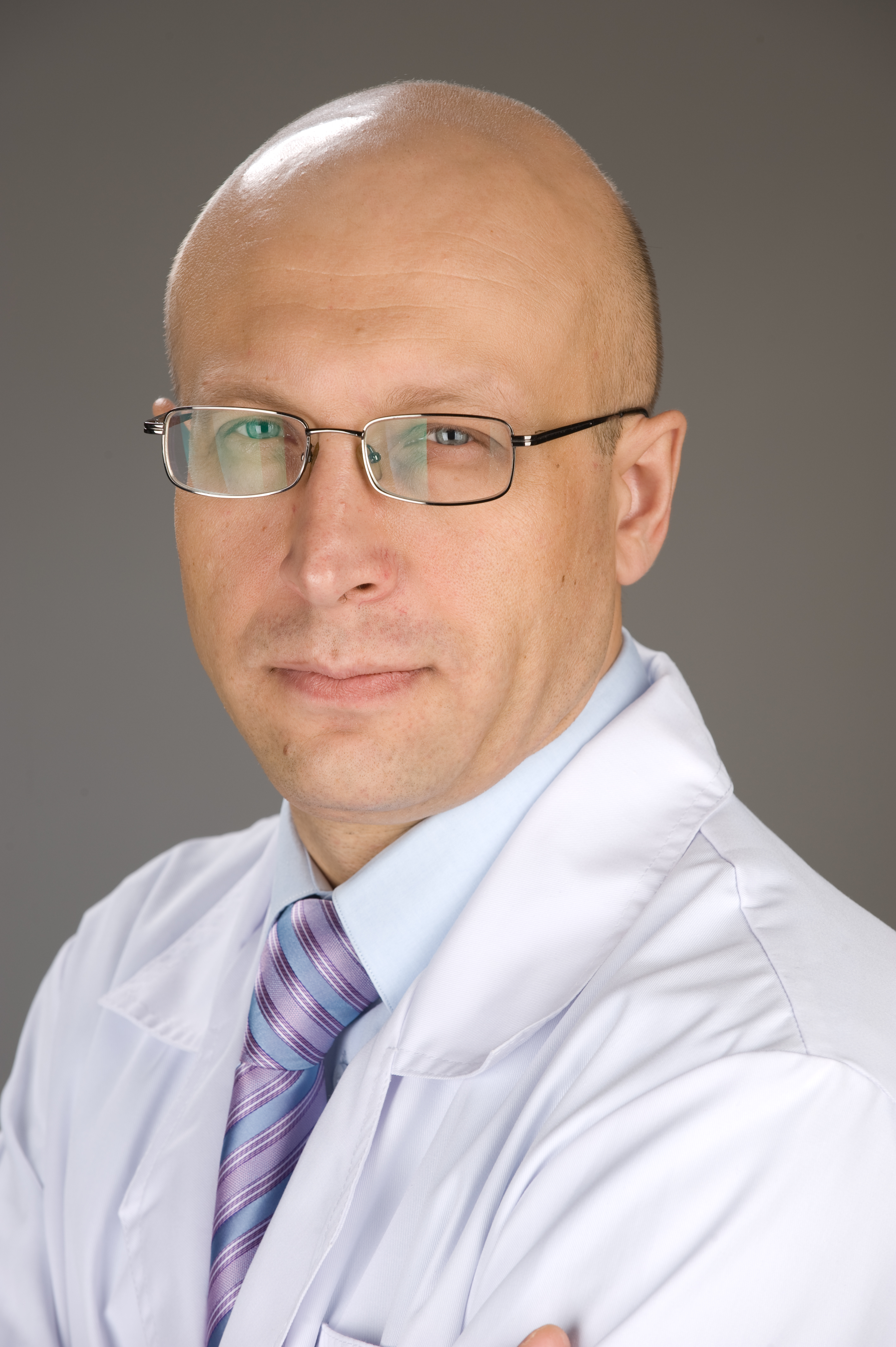 A. Gritsan¹; D. Dzhabrailov¹; V. Ishutin2; V. Novokreshchennykh² ; V.Smimova¹ 
¹Anaesthesiology and Intensive Сare , V.F. Volno - Yasenetsky Krasnoyarsk State Medical University, Regional Clinical Hospital, Krasnoyarsk, Russia; 
2Anaesthesiology and Intensive Care , Krasnoyarsk Regional Clinical Hospital, Krasnoyarsk, Russia
Efferent methods of detoxification - hurry without being late
The use of Efferent Methods of Detoxification in Sepsis Against the Background of Coronavirus Infection COVID - 19
INTRODUCTION
Methods of efferent detoxification are widely used in sepsis and septic shock. However, when searching the PubMed database for the keywords "covid - 19 haemodialysis" and "cytosorb covid - 19" for the period 01/01/2020 - 09/30/2021, 113 and 19 publications were found, respectively.
OBJECTIVES
To evaluate the results of the use of efferent detoxification methods in patients with sepsis against the background of a new coronavirus infection COVID – 19.
METHODS
 A retrospective study was conducted, which included 173 patients with sepsis on the background of COVID - 19, who were treated with efferent methods of detoxification under ICU conditions for the period from April 01, 2020 to August 30, 2021. The patients were divided into 4 groups : group 1 CVVDHD (n = 95) , group 2 - CVVHD + CytoSorb (n =36) , group 3  - CVVHD + Emic2 (n = 39) , group 4 - Efferon CT/LPS (n = 12) . 
The severity of the condition was assessed in patients according to the SOFA , SAPS II scale, laboratory parameters (CRP , PCT , creatinine , D - dimers , leukocytes , lactate, platelets ) . The study was carried out at the following stages : I - before the first procedure , II - after 24 hours , III -  after 3 days , IV - 7 days from its onset . The duration of NIV , MV , the duration of treatment in the ICU, and mortality were also assessed . Data are given as M [ 25 % ; 75 % ] , absolute values and percentages . 
CONCLUSIONS
The survival rate of patients with sepsis and COVID - 19 using efferent detoxification methods was 24.8 %, of which : CVVHD - 22.2 %, CVVHD + Cytosorb - 27.8 %, CVVHD + Emic2 - 4 %, Efferon CT / LPS - 41.7 %. The study has limitations. Further studies are required, including multicenter.
CONTACT INFORMATION
Alexey Gritsan - Doctor of Medical Sciences, Professor, Head of the Department of Anaesthesiology and Intensive Care, V.F. Voino-Yasenetsky Krasnoyarsk State Medical University, e-mail: gritsan67@mail.ru
RESULTS
The results are presented in table 1. After 24 hours ( stage II ) from the start of detoxification , the level of CRP in group 1 decreased by 18.8 % , in the 2nd - by 18.6%, in the third - by 19.7%, in the 4th  - by 19.2 % compared to baseline, respectively. In the future (stages III , IV), there was no significant dynamics in comparison with stage II.  Also , in the study groups in the process of conducting statistically significant changes in the level of leukocytes in all groups at the stages of the study ( in comparison with baseline levels ) were not observed .
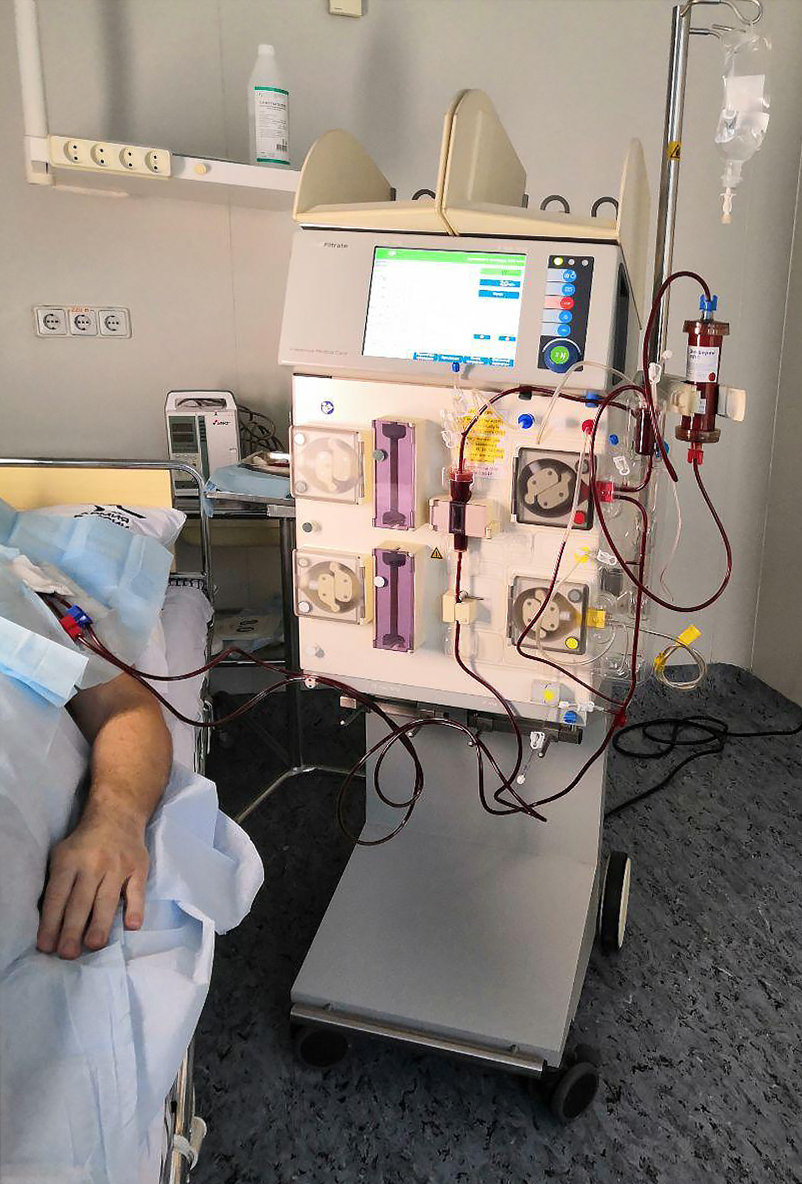 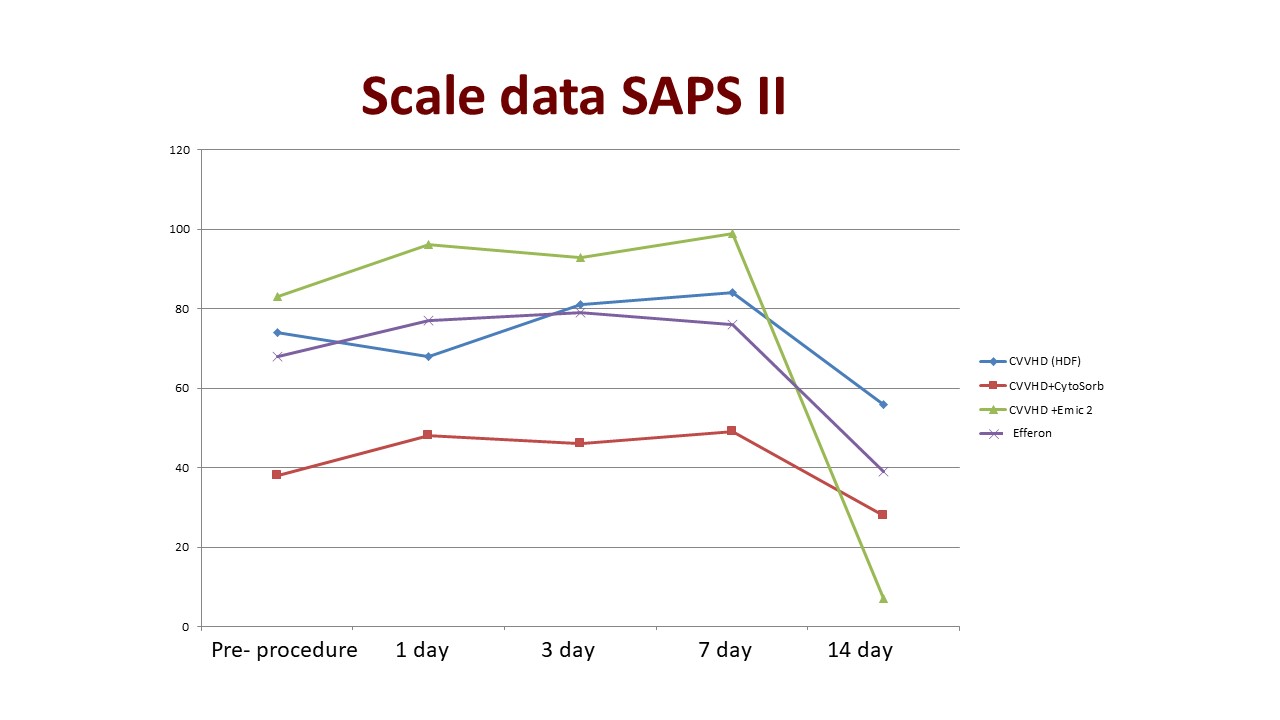 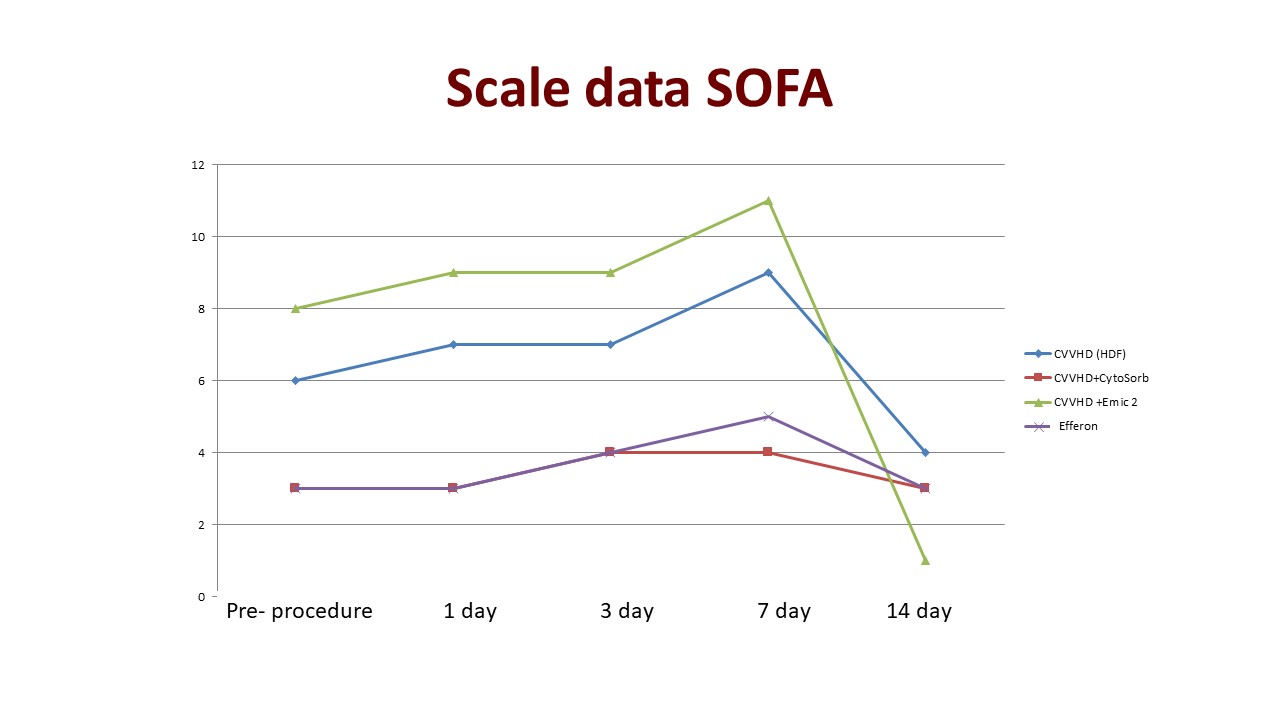 Table1 . Comparative characteristics of the studied groups
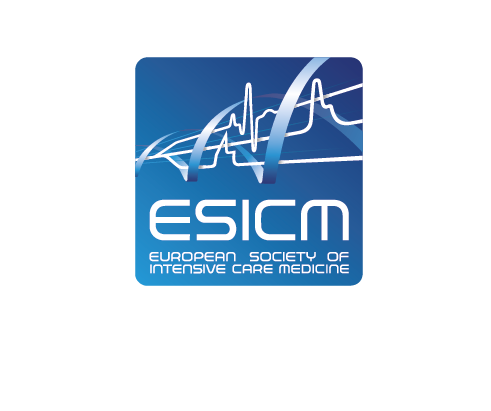